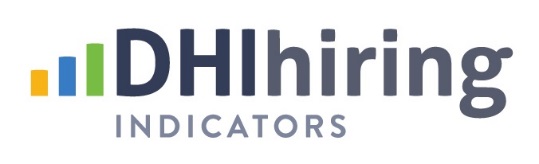 DHI Releases New Statistics on Labor Market Tightness by Job Title
Dr. Steven J. Davis 
University of Chicago Booth School of Business 
January 10, 2017
http://DHIhiringindicators.com/
Selected Statistical Products,
DHI Hiring Indicators Report 

Slides 2-13 below show charts and tables produced using data from the Job Openings and Labor Turnover Survey, and following the analytical framework and measurement methods in Davis, Faberman and Haltiwanger (2012, 2013). Slides 14-16 show charts and tables constructed from the DHI Database by Davis and Samaniego de la Parra (2016). 

 Steven J. Davis
faculty.chicagobooth.edu/steven.davis/
January 2017
2
Decennial
Census
Hiring
3
4
5
Three-Month Moving Averages
6
7
8
Three-Month Moving Averages
9
10
11
Focus on Professional & Business Services
12
14
15
16
References
Davis, Steven J. and Brenda Samaniego de la Parra (2016), “Application Flows,” working paper, University of Chicago
Davis, Steven J., R. Jason Faberman and John Haltiwanger (2012), “Recruiting Intensity during and after the Great Recession: National and Industry Evidence,” American Economic Review, Papers & Proceedings, 102, no. 3 (May), 584-588.
Davis, Steven J., R. Jason Faberman and John Haltiwanger (2013), “The Establishment-Level Behavior of Vacancies and Hiring,” Quarterly Journal of Economics, 128, no. 2 (May), 581-622.
Hornstein, Andreas, Marianna Kudlyak and Fabian Lange, 2014, “Measuring Resource Utilization in the Labor Market,” Economic Quarterly, Federal Reserve Bank of Richmond, 1Q 2014.
17